Navigate the IT Stakeholder Landscape
Effectively manage stakeholders to meet IT’s needs for information and support.
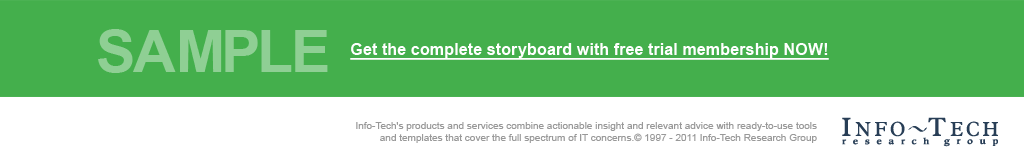 Introduction
Many IT leaders overlook the importance of nurturing working relationships with colleagues on the business-side of the organization.
When the need arises for IT to request funding, resources, or commitment from the business, the process can be difficult, time-consuming, and frustrating when the communication groundwork has not been laid.
This storyboard will help you master techniques for securing effective and productive two-way relationships with stakeholders. This storyboard will illustrate:
What you need from your stakeholders, and what they need from you.
When to engage your stakeholders.
Who to engage for which purposes.
How to treat stakeholders according to their attitudes towards IT, personality types, and communication styles. 
How to overcome relationship obstacles.
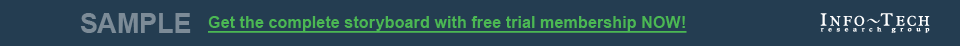 Executive Summary
IT leaders confirm that it’s easier to obtain business support when healthy relationships have been fostered with business stakeholders.
Stakeholder relations is not only about meeting business expectations, but also about meeting IT’s need for information, project approvals, and project champions.
Needs are heightened early in projects and during transitional periods: commit to communication with your stakeholders during these times.
Stakeholders change depending on projects or priorities. Know who your stakeholders are today, and reevaluate them tomorrow.
Prioritize stakeholders ruthlessly according to function, and invest effort accordingly. Treat stakeholders according to their positions on the Stakeholder Spectrum. 
Set a schedule for formal communications, but don’t forget to invest regularly in informal interactions.
Find creative ways to get what you need: you’re dealing with people, not robots.
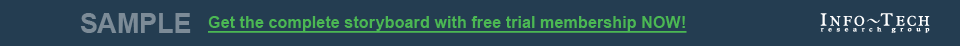 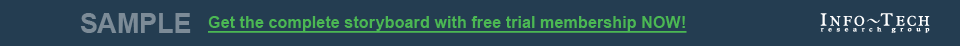 Business support is easier to obtain when IT leaders foster healthy relationships with their stakeholders
Engage stakeholders to achieve the following:
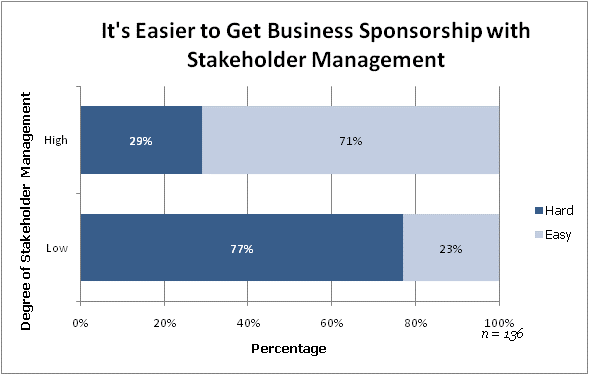 Understand stakeholder needs and business expectations. 
Balance the needs of stakeholder groups. 
Secure stakeholder support when necessary. 
Ensure that stakeholders invest resources in IT. 
Improve the quality and relevance of IT’s work through stakeholder input.
Engage stakeholders to obtain business sponsorship for IT projects more easily .
“IT’s got these great ideas, but we hit a road block after a few months because we haven’t done the behind the scenes work to make sure the stakeholders understand the approach and understand why we’re doing things.”
– IT Director, Manufacturing
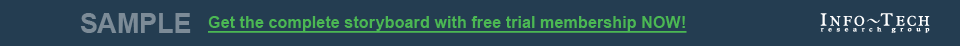 Actively engaging IT stakeholders ensures that you leverage champions and win over your dissenters before it’s too late
Spoke to stakeholders individually to assess the understanding of the expected deliverable. 
Classified stakeholders according to attitude towards the project and tailored future communication accordingly.
Held workshops with stakeholders to repeat and emphasize project aims.
Approach: Project One
Stakeholders all understood that the deliverable was a working prototype not intended for immediate production.
Champions explained project benefits to dissenters. 
Stakeholders all provided their approval before widespread project release.
Result: Project One Succeeds
Scenario: Two Identical Projects at the Same Company
Two software development projects completed with identical rigor.
Assigned to in-house application development teams.
Duration: 12 months.
Promised deliverables in each case: a working prototype.
Identified list of stakeholders, but failed to classify them and treat each group differently.
Minimal interaction with stakeholders caused project team to miss stakeholders’ differing views.
Overly technical project definition failed to clarify project aims to stakeholders.
Champions turned against the  project when they found out that the deliverable would not go into production immediately.
Dissenters sent “I told you so” emails to senior management.
Project deemed unsuccessful by the IT executive committee.
Approach: Project Two
Result: Project Two Fails
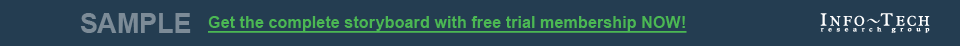 IT has needs too: information, approval, and championship
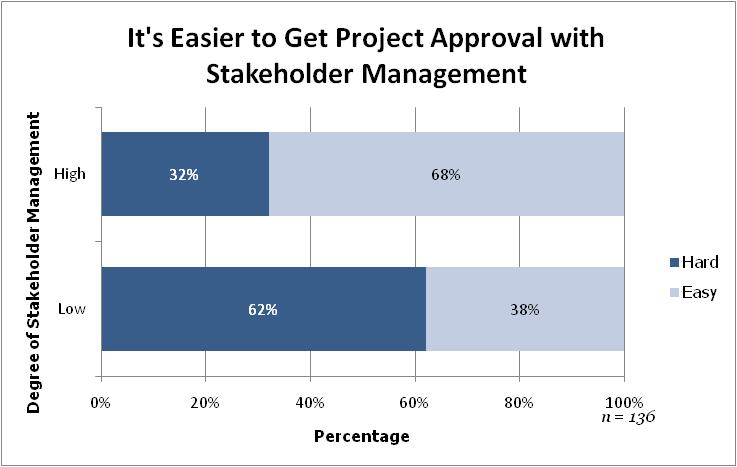 IT leaders need to understand corporate strategy, priority, and expectations to provide real value. Operationally, IT needs:
Project approval and sponsorship (from the IT executive committee).
Budget resourcing (mostly from the CFO).
Staff recruitment and releases (primarily from the HR Director).
Information on upcoming project requirements (mainly from Business Unit Directors).
Actively engage stakeholders to get projects approved.
“About five years ago, we had little communication with the department heads. The technical stuff was being done without regard to what the business process needs were, so there were big mistakes being made all over the place.”
						– IT Head, Public Sector
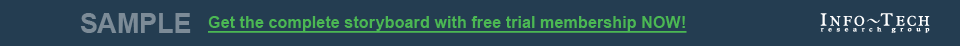 Outline: Stakeholder Management Planning Approach
Step 1: Stakeholder Management Goals & Objectives
Increase stakeholder satisfaction.
Alignment with the needs of stakeholders.
Build stakeholder confidence.
Increase available budget.
Decrease work-arounds from IT. 
Understand value and cost.

Step 2: Stakeholder Management Accountability 
Who will participate within the program.  
 Responsibility and accountability.

Step 3: Identify & Prioritize Stakeholders
Identify key stakeholders.
Prioritize stakeholders and segment.

Step 4: Discuss Available Engagement & Communication Techniques
Group meetings, one-on-ones, etc.
Building IT advocates program.
Step 5: Build Stakeholder Engagement Plan  
Outline key stakeholder message. 
Detail communication and activities.
Build a segmented engagement strategy.

Step 6: Plan Initial Communication  
Solicit feedback and stakeholder goals.
Solicit stakeholders’ information needs.

Step 7: Stakeholder Engagement & Reporting
Show-back of where and how money is being spent by goals and stakeholders.
Benchmarking data about spending efficiency.
Project benefit realization / demonstrate value of IT.
Annual IT report – credibility.
Annual surveys of stakeholder satisfaction and value.

Step 8: Manage Stakeholders
Manage expectations, trust, and relationships.
Formal stakeholder satisfaction program.
Stakeholder tracking and reporting.
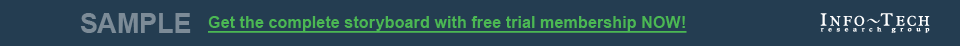 Business stakeholders are not programmed to come to IT with their needs – IT must go to them
Use the Info-Tech Business Stakeholder Interview Guide to identify:
“The business doesn’t come to IT because it’s not their job. They come up with the objectives, but they don’t go down a level and ask, ‘How are we going to get to that?’ And that’s where we should come in and say, ‘Okay, how can we help get you there?’”

– IT Director,
 Financial Sector
Business priorities, new business processes and business projects.
IT's role in helping the business achieve its priorities, building new process and delivering new projects.
Business role in ensuring that IT gets the information, approval, and championship it needs to provide quality service.
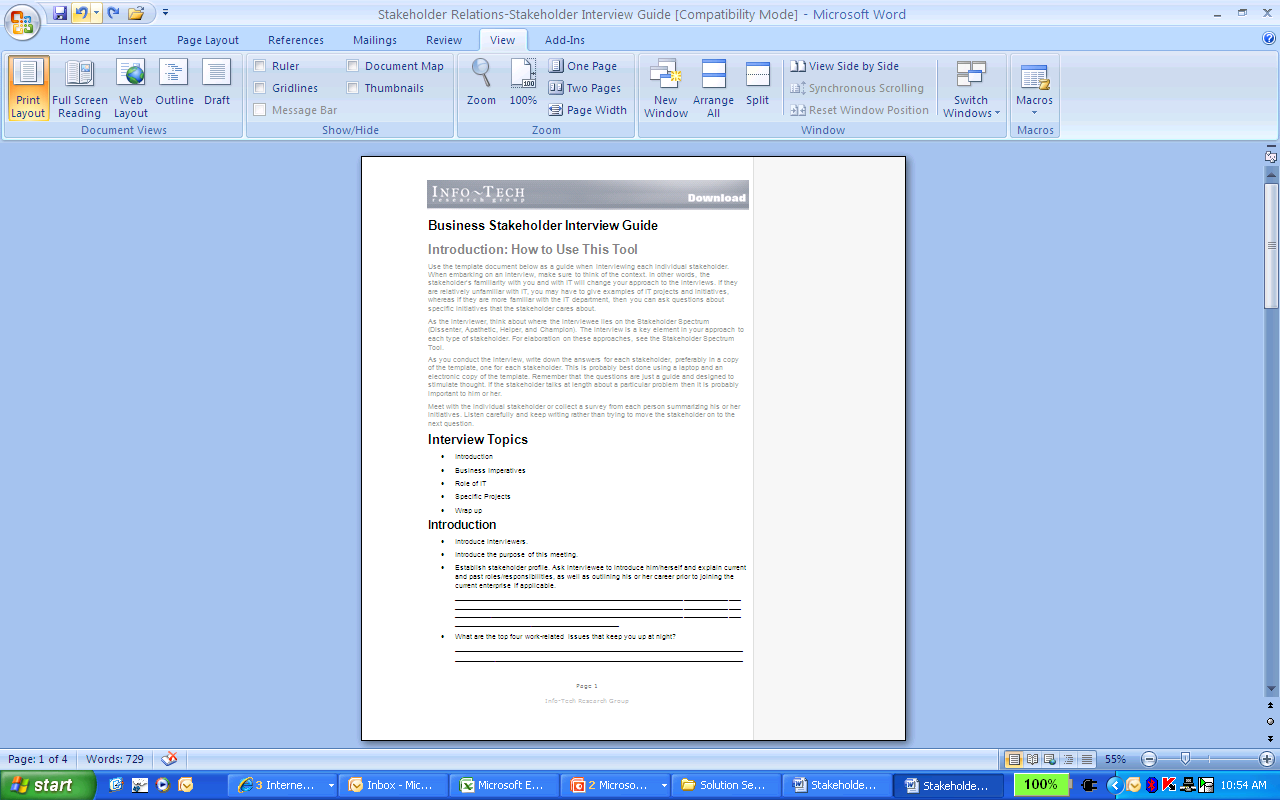 Collect all stakeholder expectations in one place with the Stakeholder Expectations Log, Use the document as a starting point for follow-up interviews.
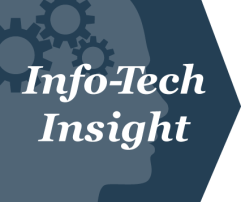 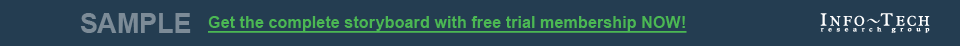 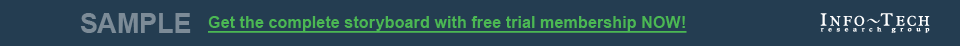 Interaction occurs in four areas: long-term planning, operational performance, finances, and HR
Long-term planning
IT Needs: Business strategy, priorities, expectations. 
Business Needs: “Art of the possible” or IT acting as a strategic enabler.
Areas of IT interaction with stakeholders
IT Needs: Project approval. 
Business Needs: Ongoing reporting and tracking, and operational delivery/performance.
Operational performance
Human Resources
Finances
IT Needs: Project funding, budgeting and adjustments
Business Needs: Performance to financial plan.
IT Needs: Staff releases, recruitment, and training.
Business Needs: Staff performance and performance reviews.
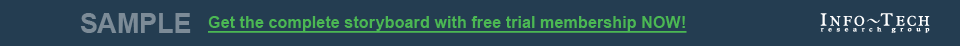 Info-Tech Research Group Helps IT Professionals To:
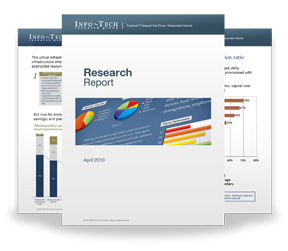 Quickly get up to speedwith new technologies
Make the right technologypurchasing decisions – fast
Deliver critical ITprojects, on time andwithin budget
Manage business expectations
Justify IT spending andprove the value of IT
Train IT staff and effectivelymanage an IT department
Sign up for free trial membership to get practical
solutions for your IT challenges
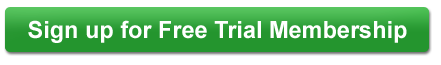 “Info-Tech helps me to be proactive instead of reactive –a cardinal rule in a stable and leading edge IT environment.
- ARCS Commercial Mortgage Co., LP
Toll Free: 1-888-670-8889
www.infotech.com
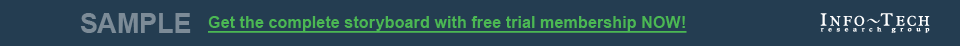